Lesson 50
wh /w/, ph /f/
[Speaker Notes: ufliteracy.org]
Lesson 50
wh /w/, ph /f/
[Speaker Notes: See UFLI Foundations lesson plan Step 1 for phonemic awareness activity.]
[Speaker Notes: See UFLI Foundations lesson plan Step 2 for student phoneme responses.]
ch
th
sh
ck
ff
ll
ss
zz
s
u
e
i
o
a
[Speaker Notes: See UFLI Foundations lesson plan Step 3 for auditory drill activity.]
[Speaker Notes: No slides needed for auditory drill.]
[Speaker Notes: See UFLI Foundations lesson plan Step 4 for blending drill word chain and grid. 
Visit ufliteracy.org to access the Blending Board app.]
[Speaker Notes: See UFLI Foundations lesson plan Step 5 for recommended teacher language and activities to introduce the new concept.]
Consonant Digraph
2 consonants that come together 
to make 1 sound.
th
ch
sh
ck
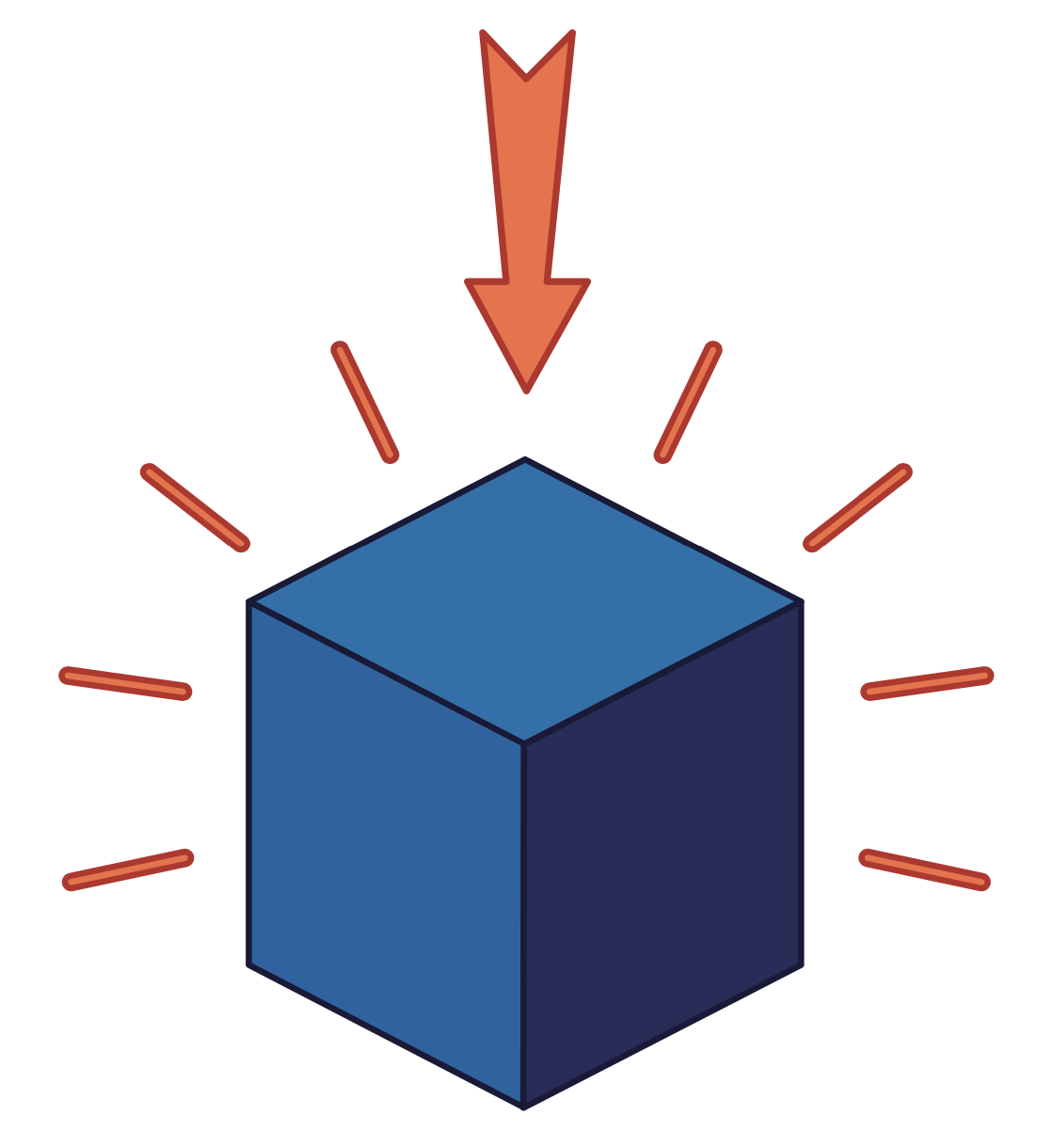 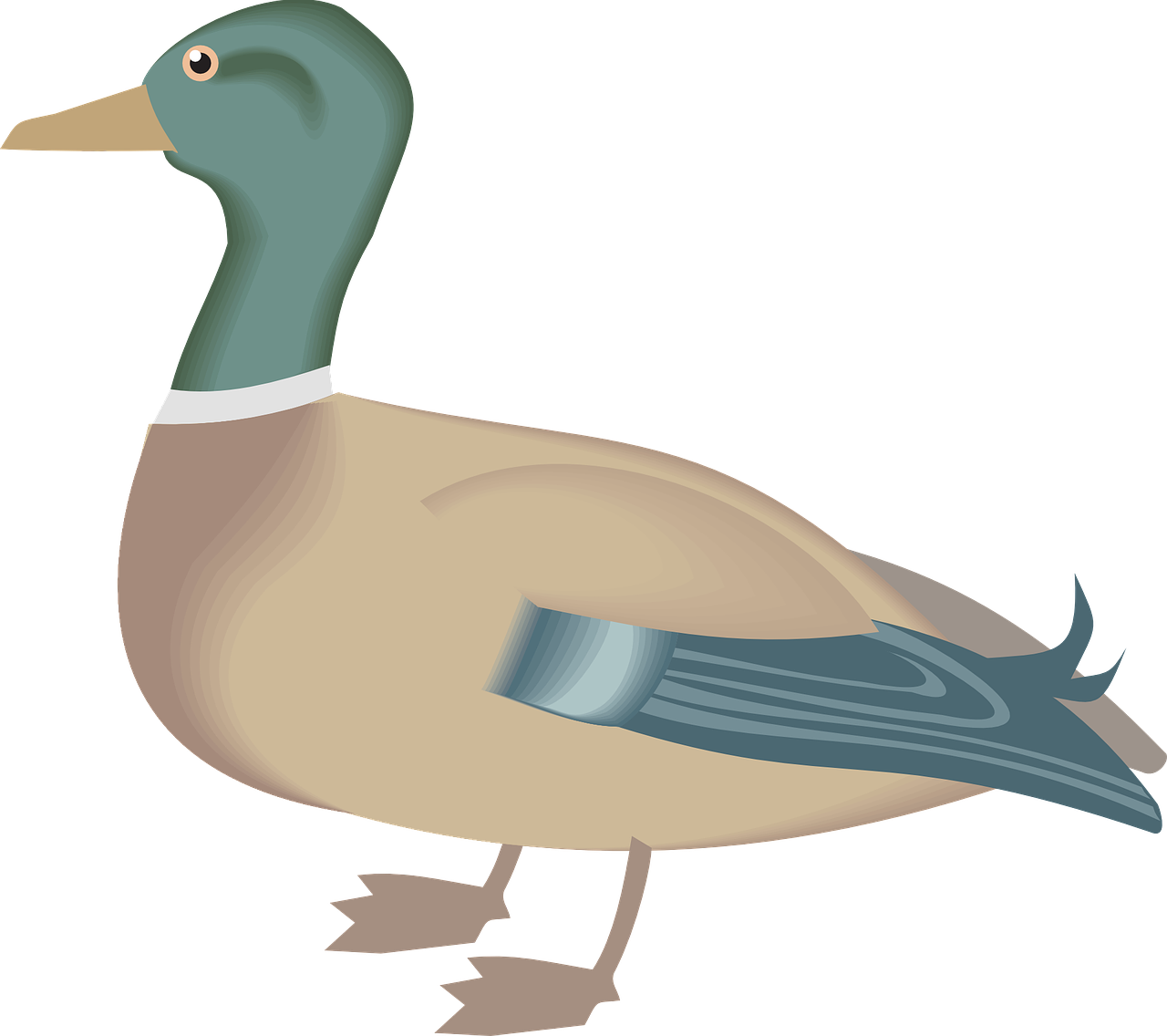 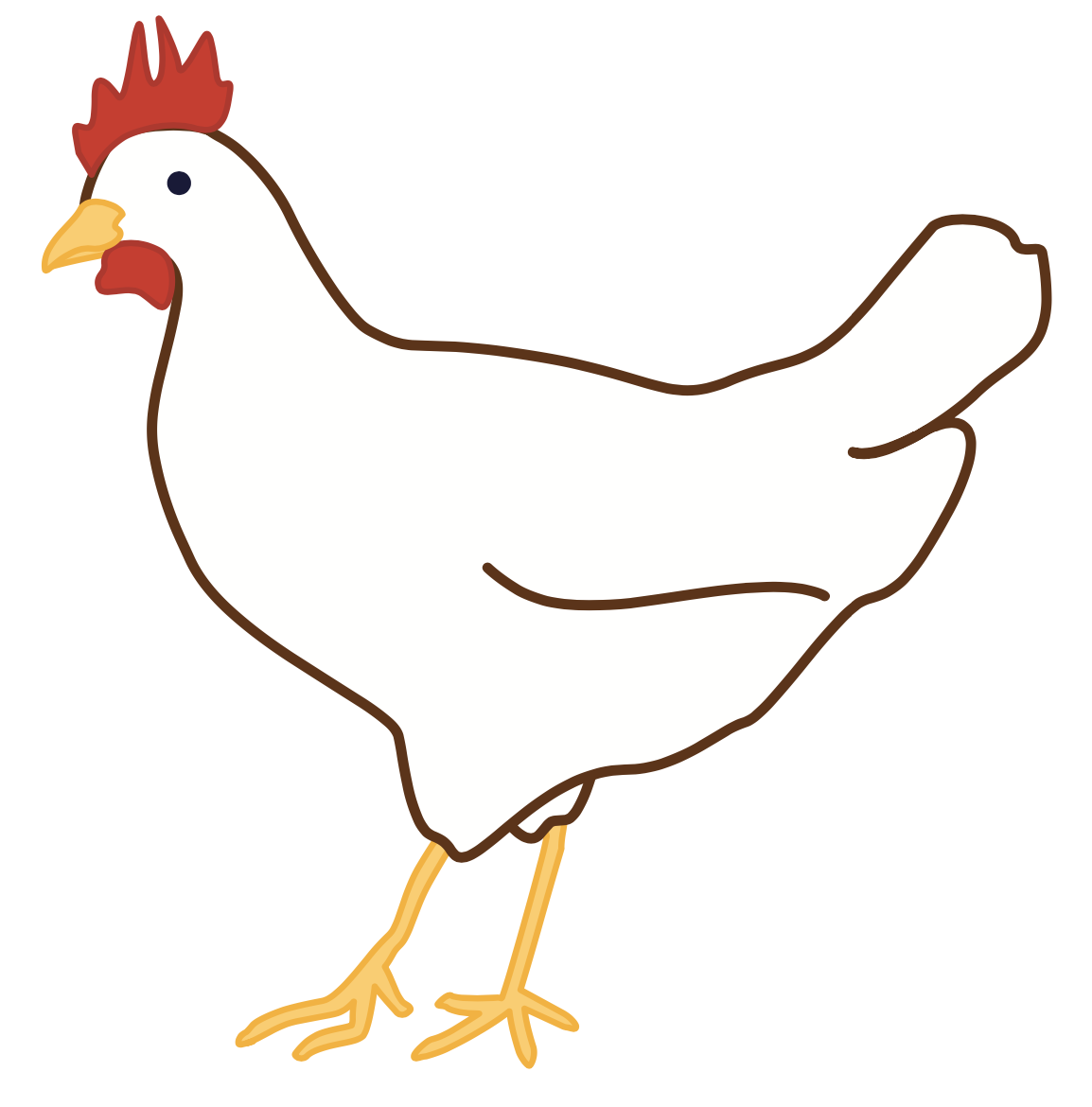 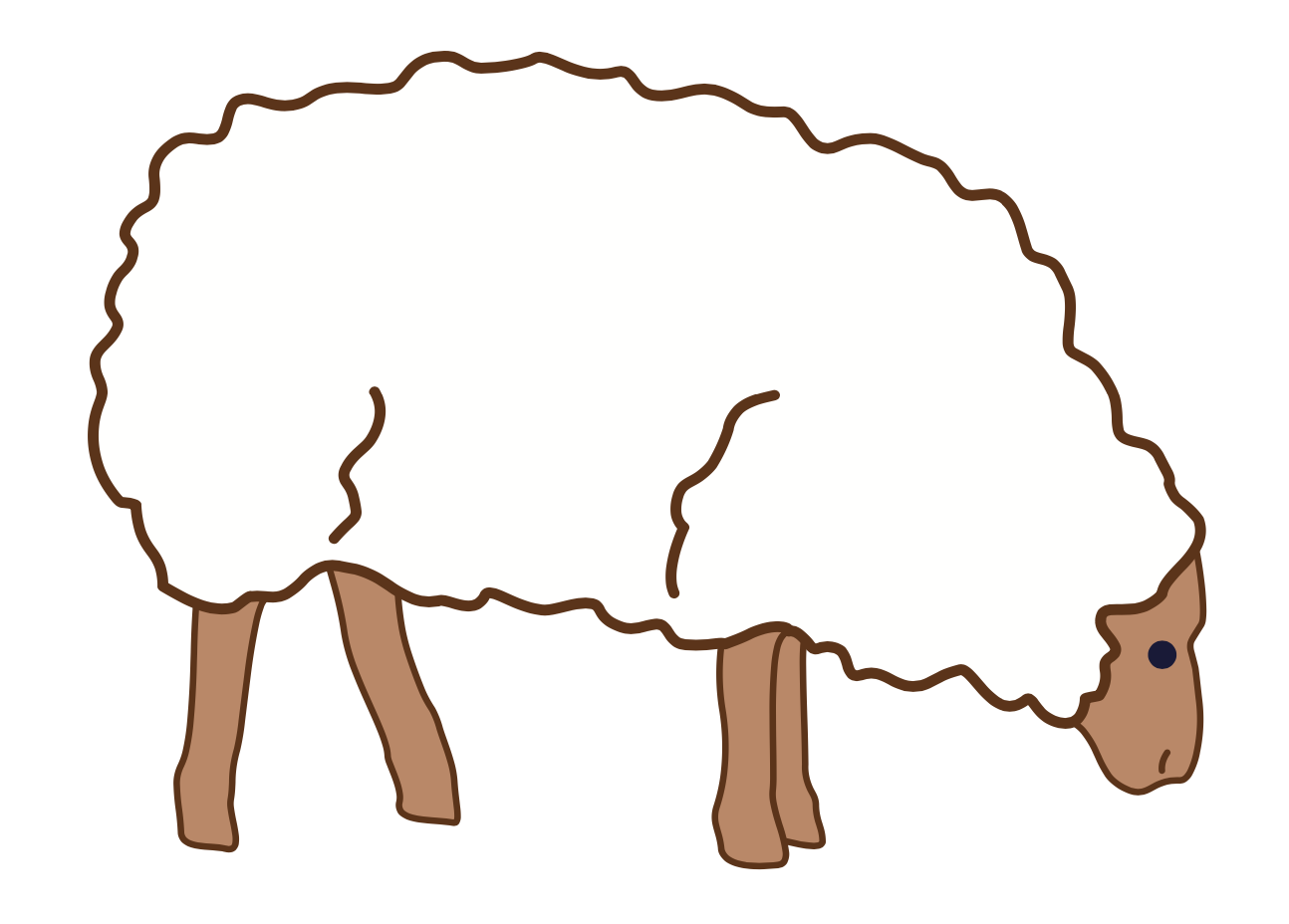 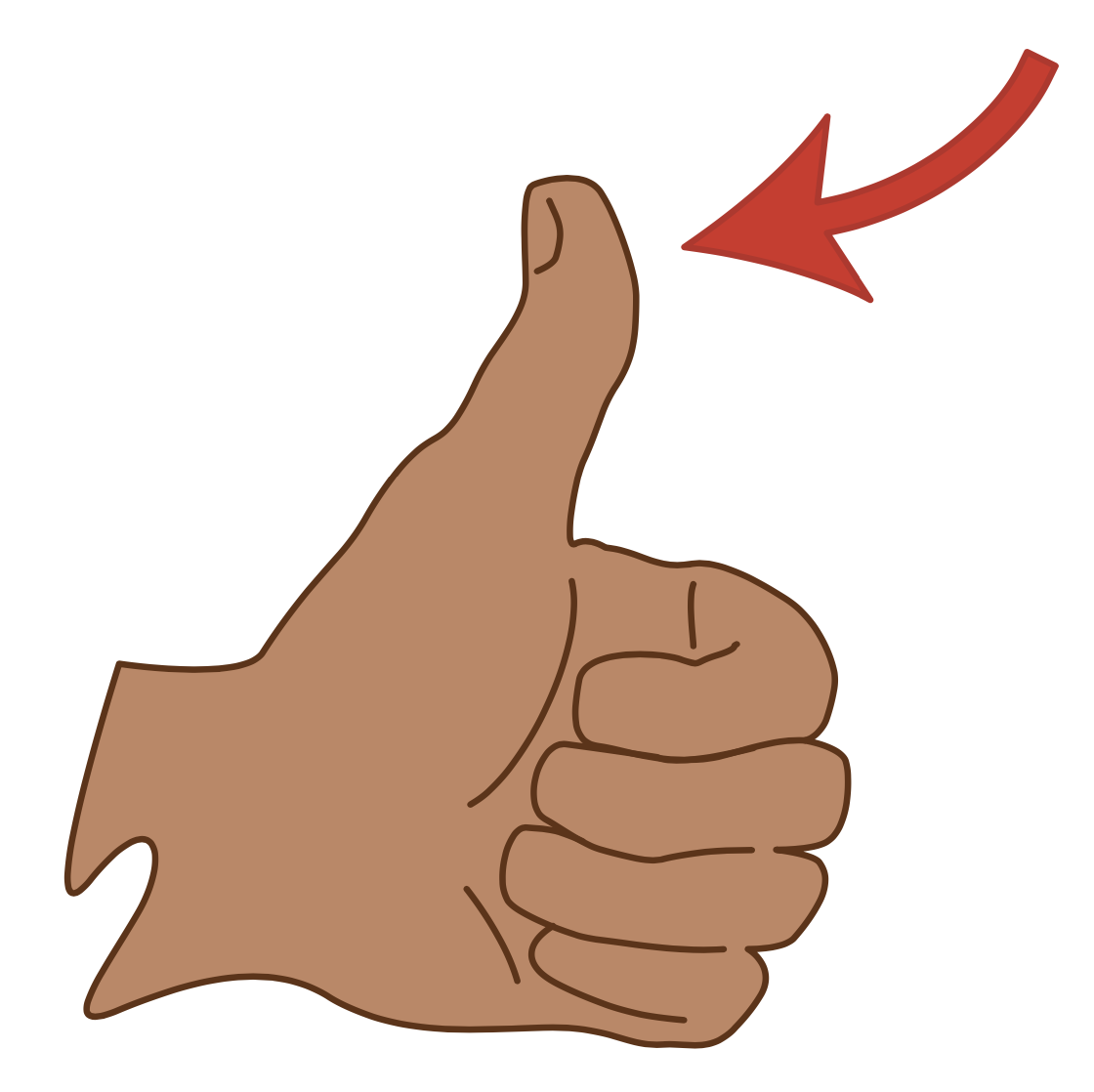 wh
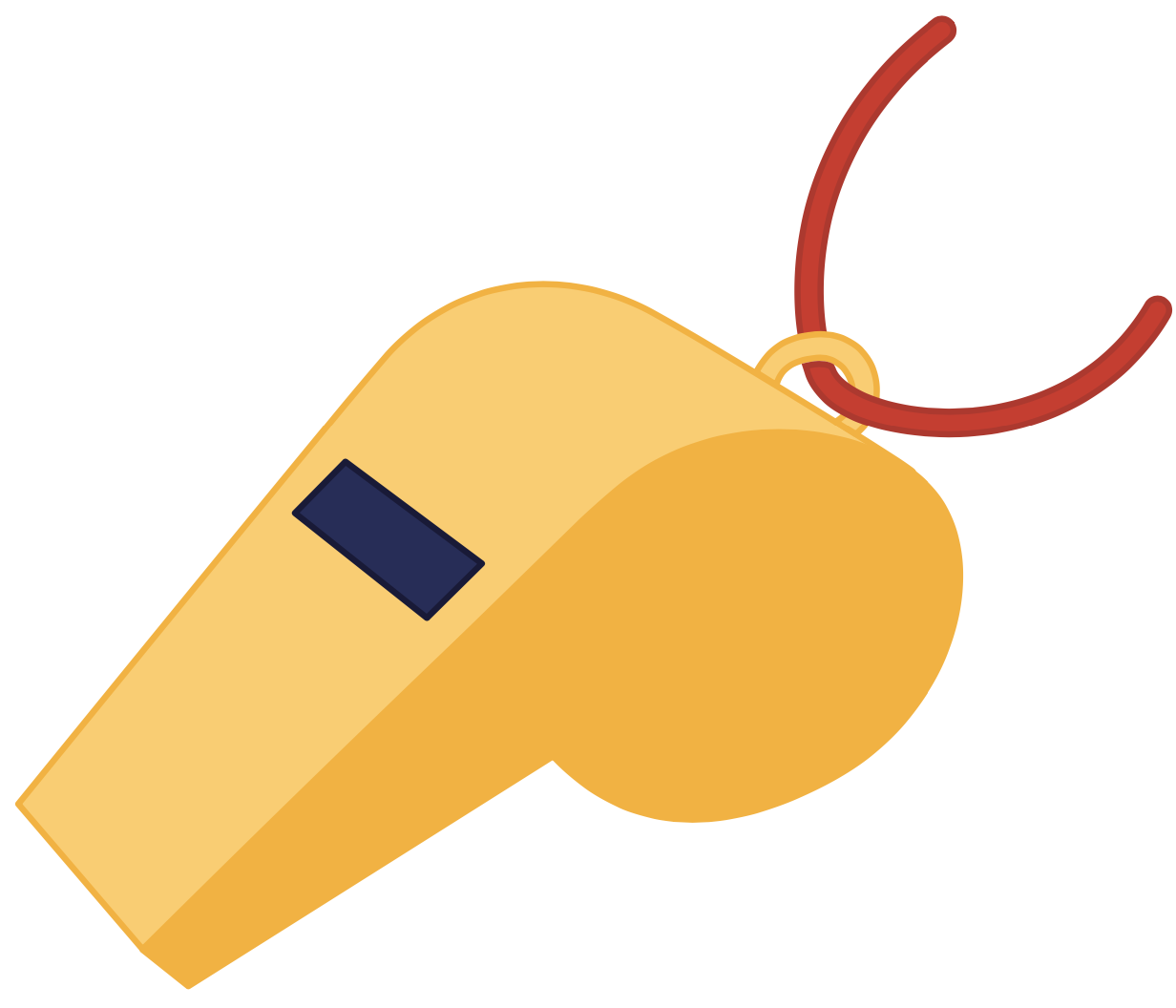 when
whip
wh
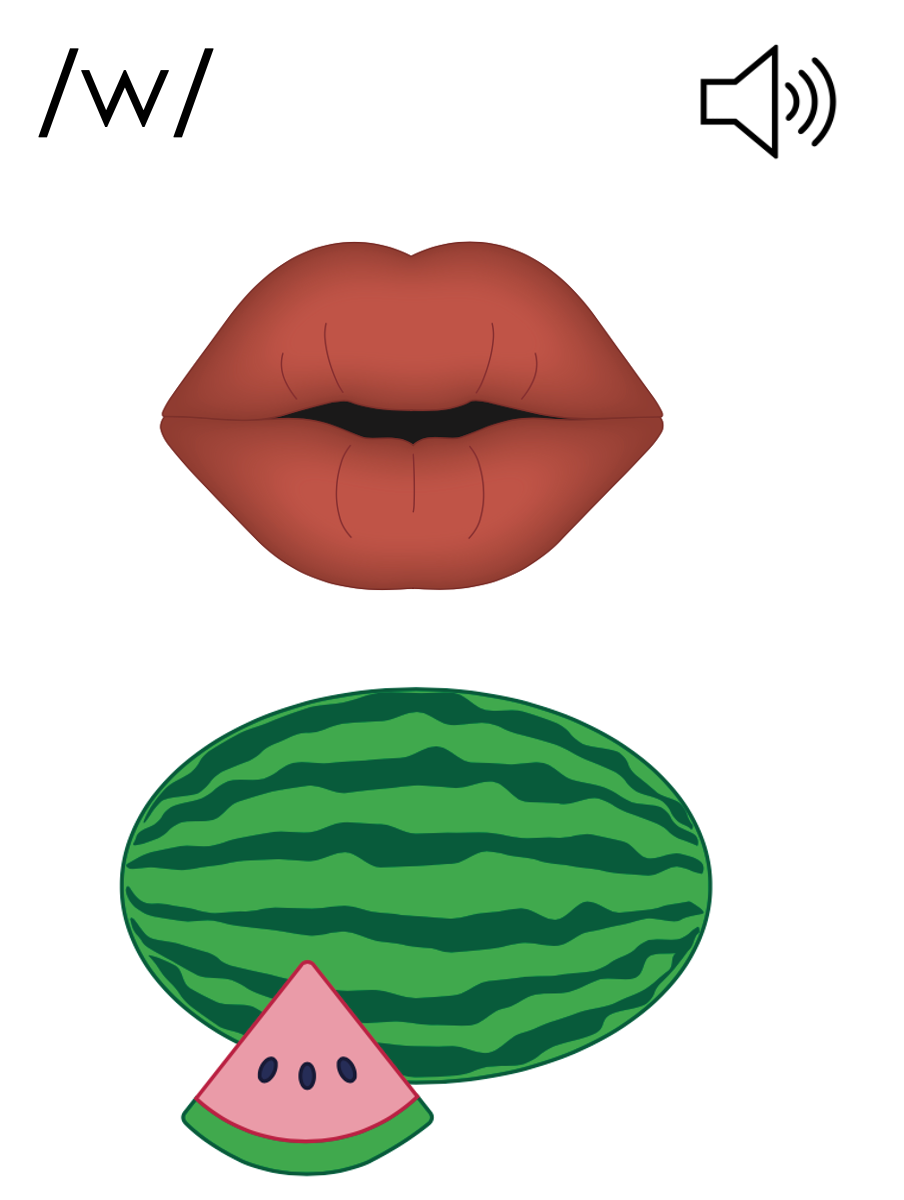 w
wh
ph
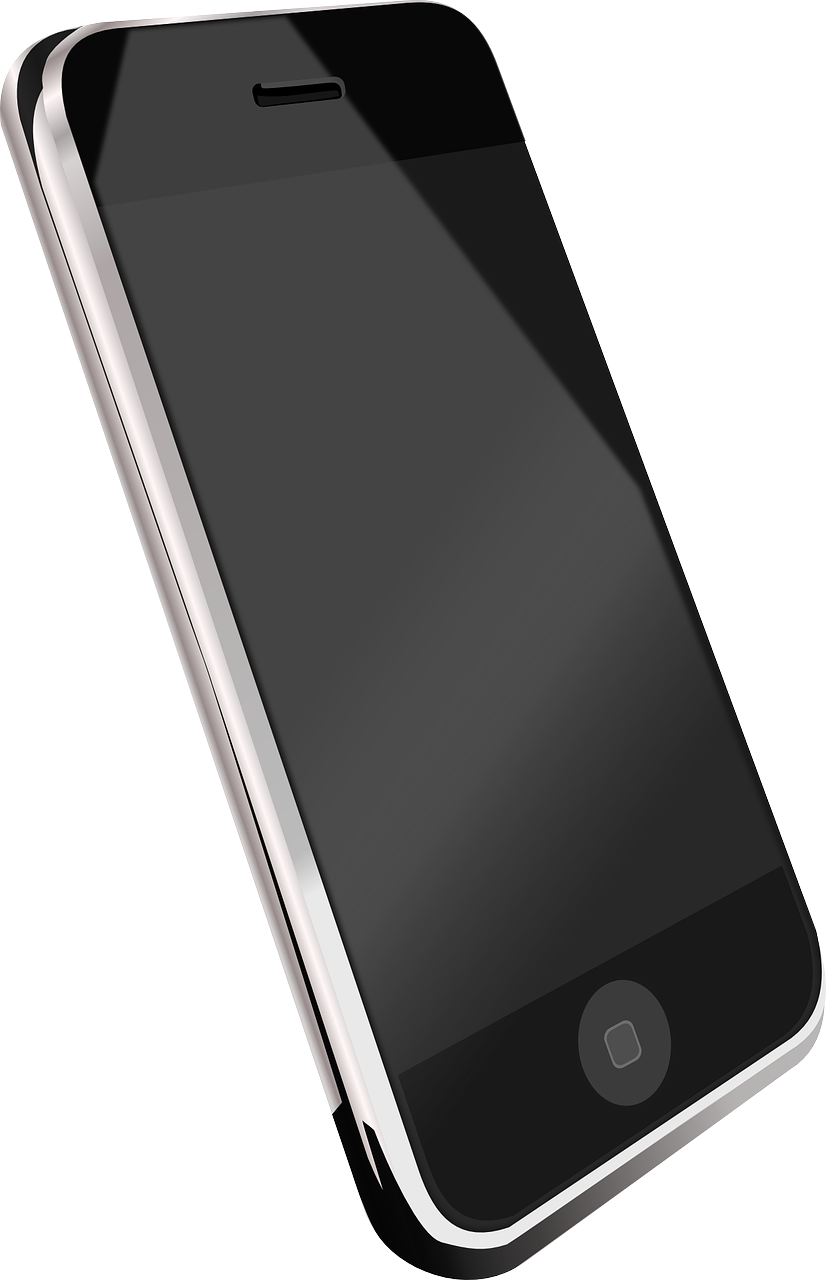 phone
Phil
ph
graph
ph
[Speaker Notes: Based on region, the pronunciation of graph can differ.
A can be pronounced with an /ă/ or /ar/

If you pronounce graph with /ar/, please note that A representing /ar/ is taught in Lesson 77 AUS.]
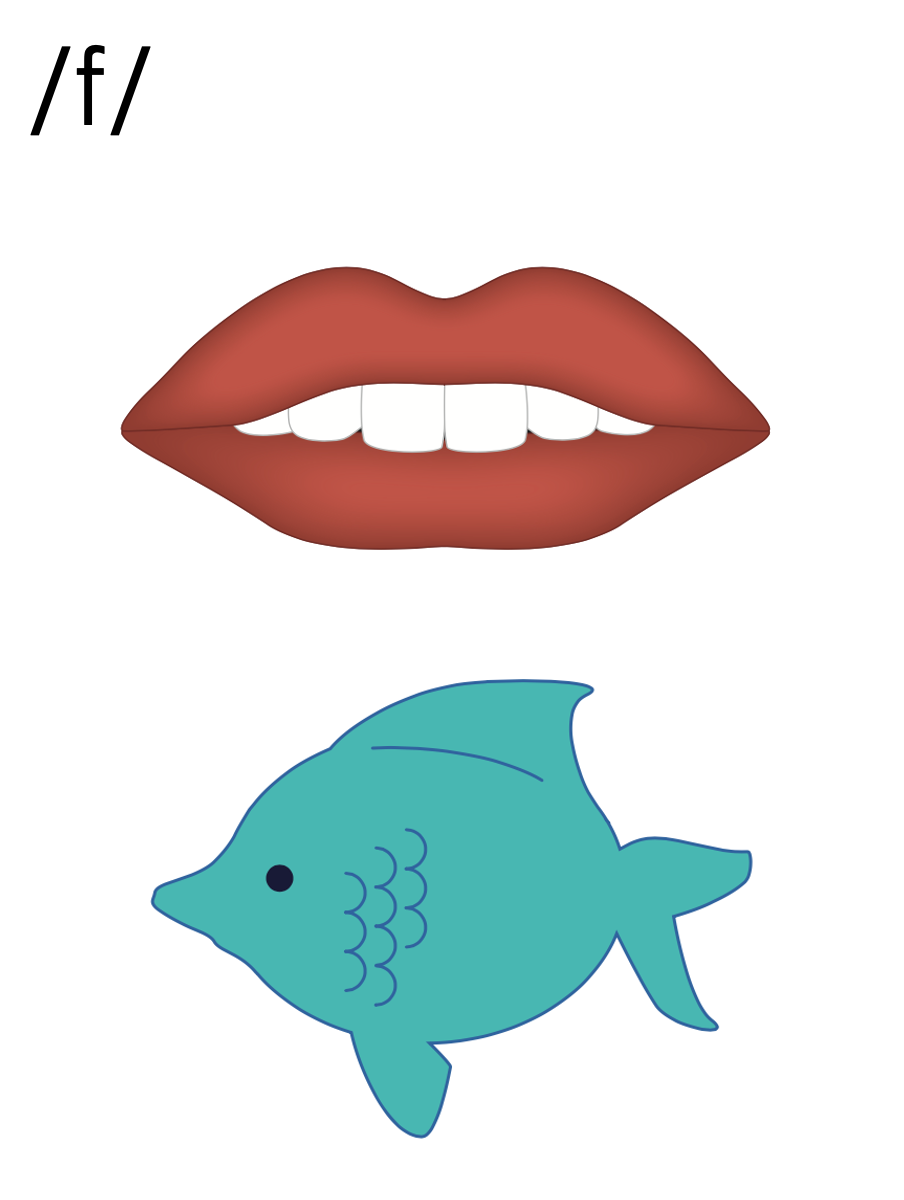 f
ff
ph
[Speaker Notes: Handwriting paper for letter formation practice. Use as needed. 
See UFLI Foundations manual for more information about letter formation.]
when
Phil
whim
whip
whiff
which
whack
whisk
graph
Steph
Ralph
[Speaker Notes: See UFLI Foundations lesson plan Step 5 for words to spell.
Handwriting paper to model spelling.]
[Speaker Notes: See UFLI Foundations lesson plan Step 5 for words to spell.
Handwriting paper for guided spelling practice.]
Insert brief reinforcement activity and/or transition to next part of reading block.
Lesson 50
wh /w/, ph /f/
New Concept Review
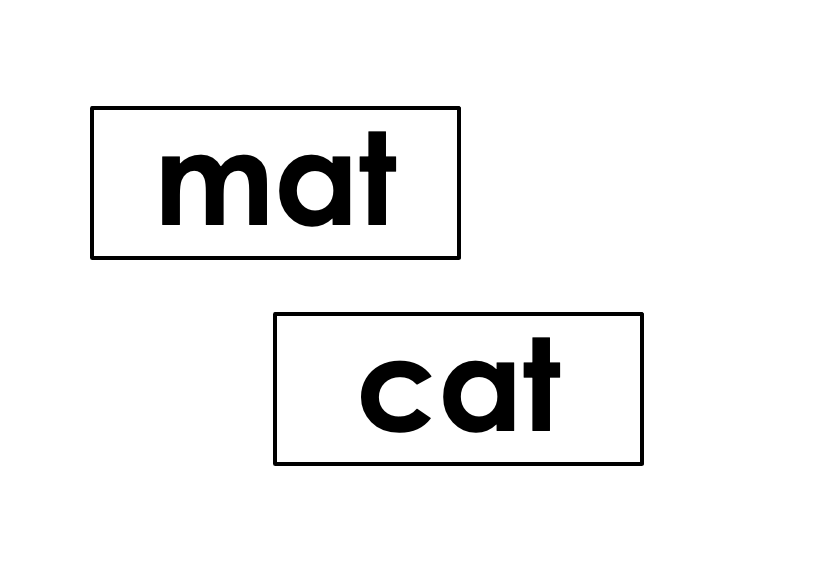 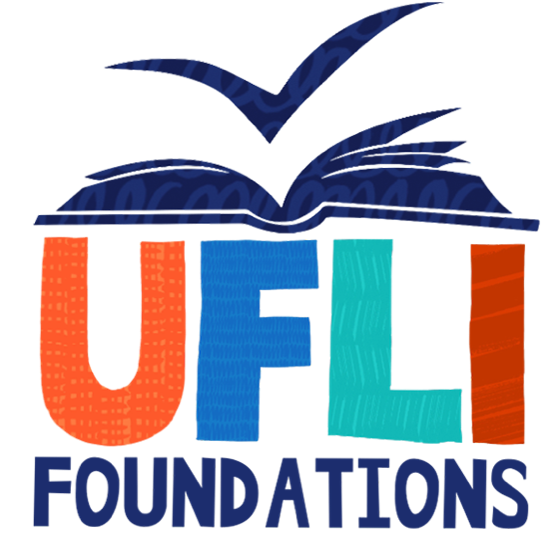 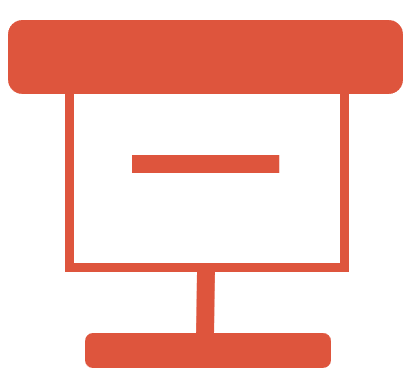 [Speaker Notes: See UFLI Foundations lesson plan Step 5 for recommended teacher language and activities to review the new concept.]
Consonant Digraph
2 consonants that come together 
to make 1 sound.
th
ch
sh
ck
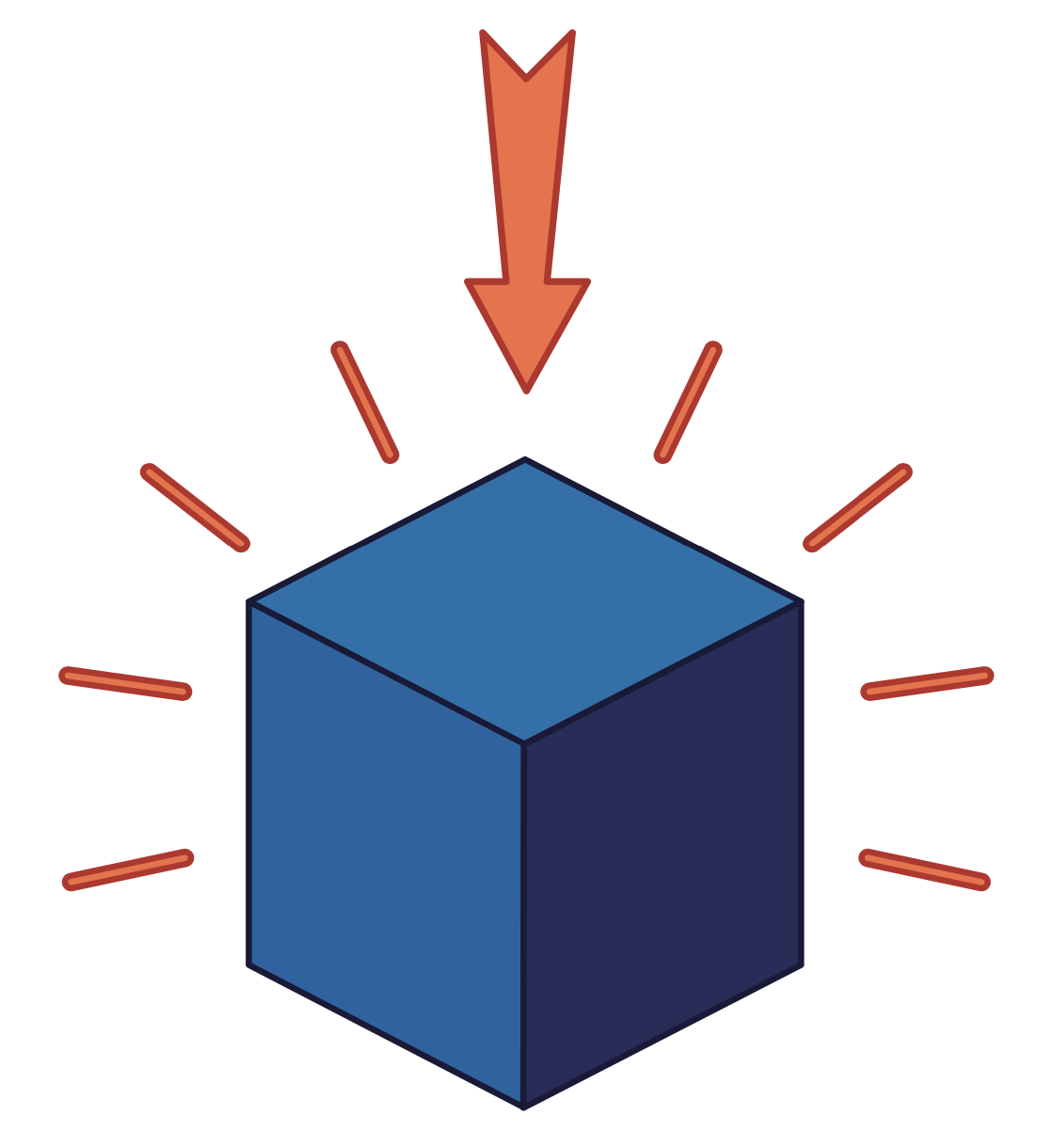 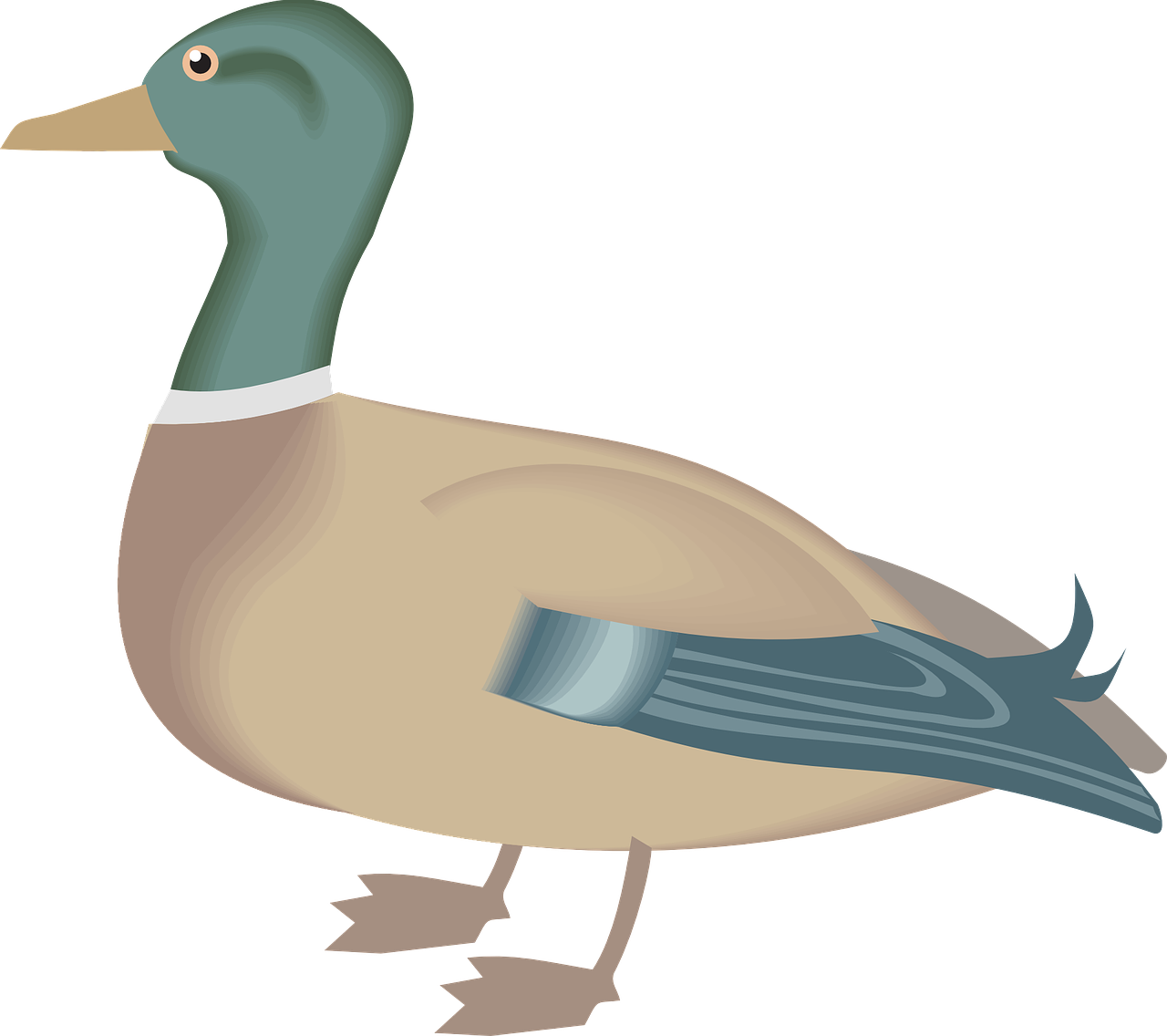 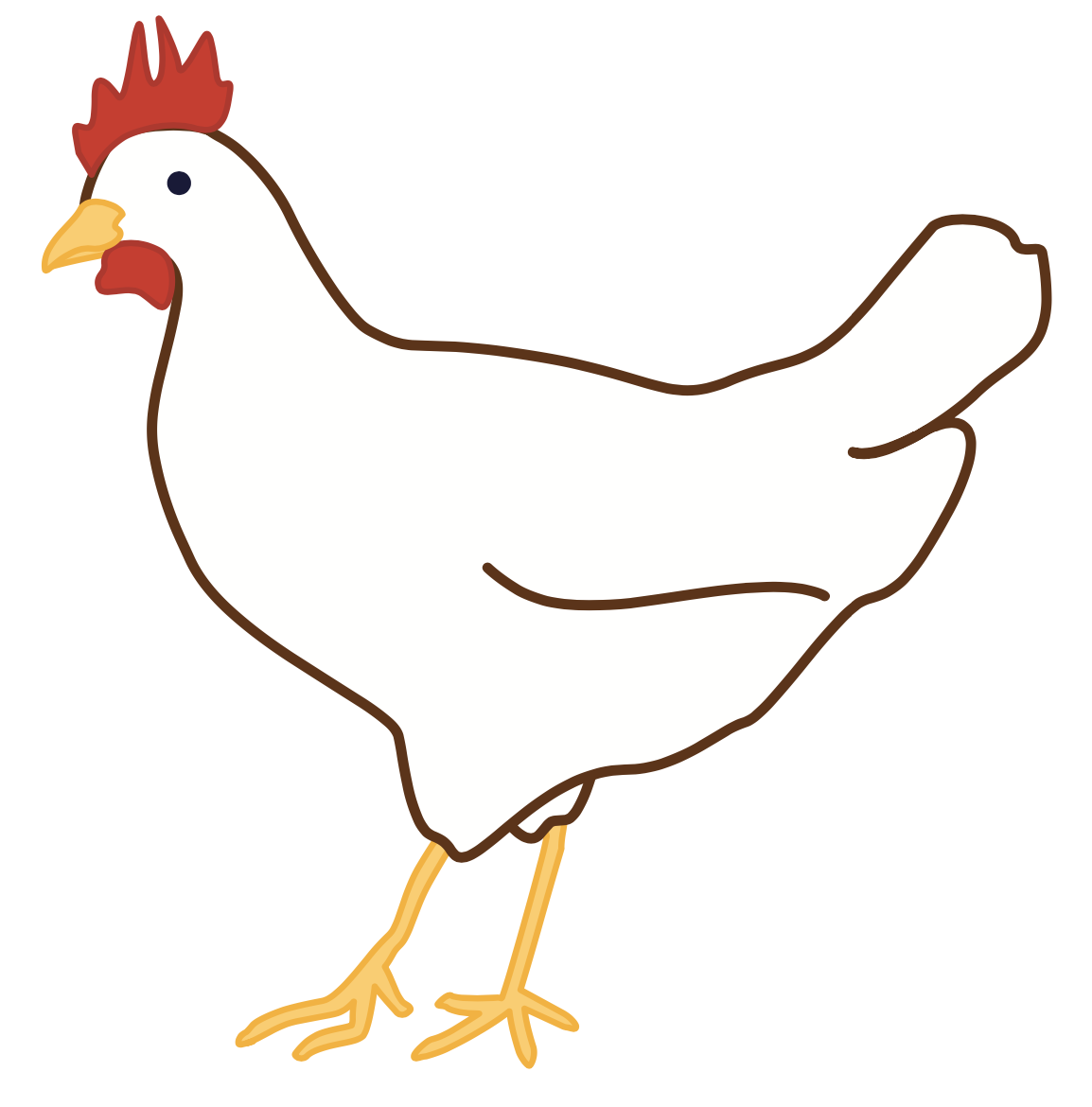 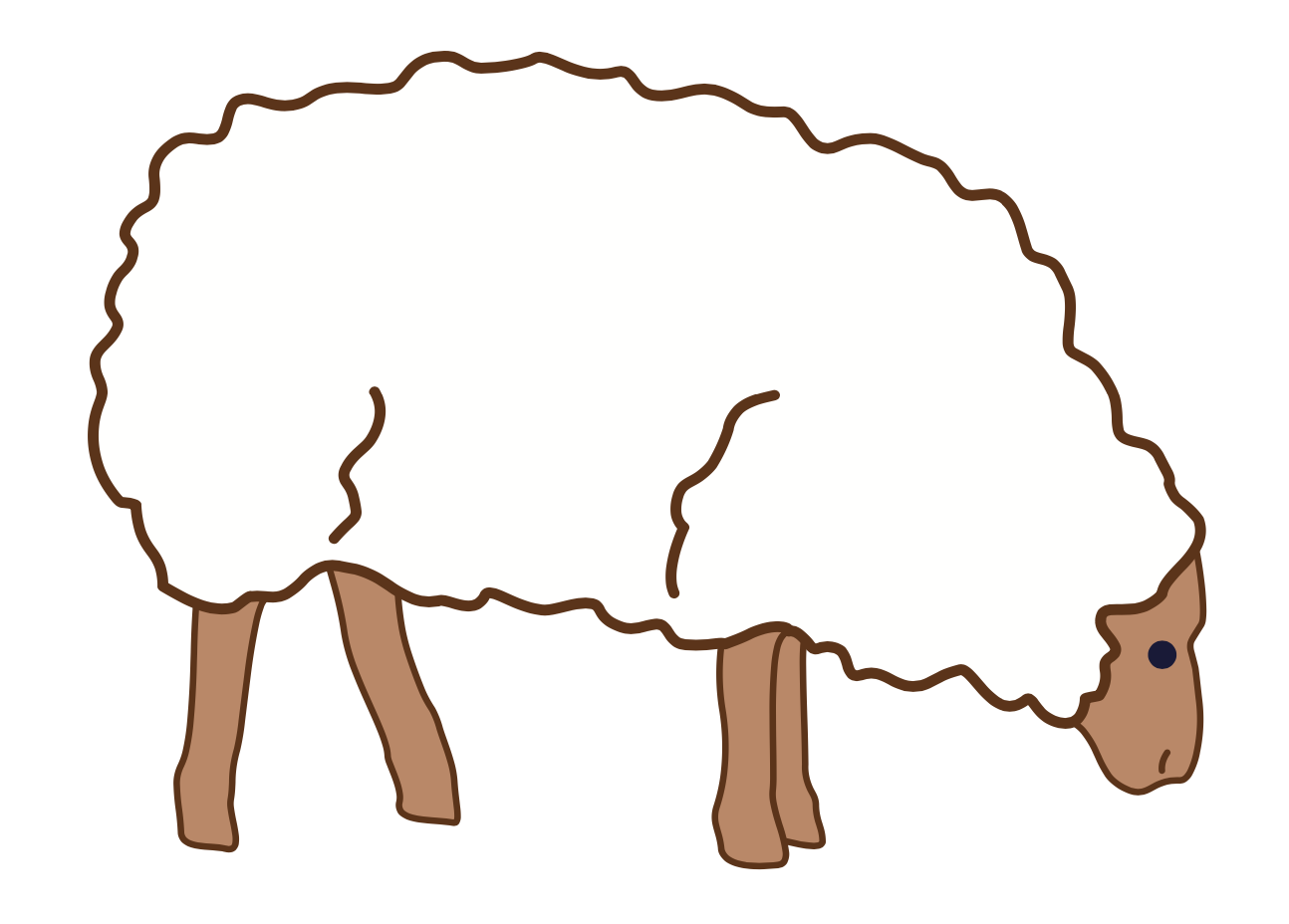 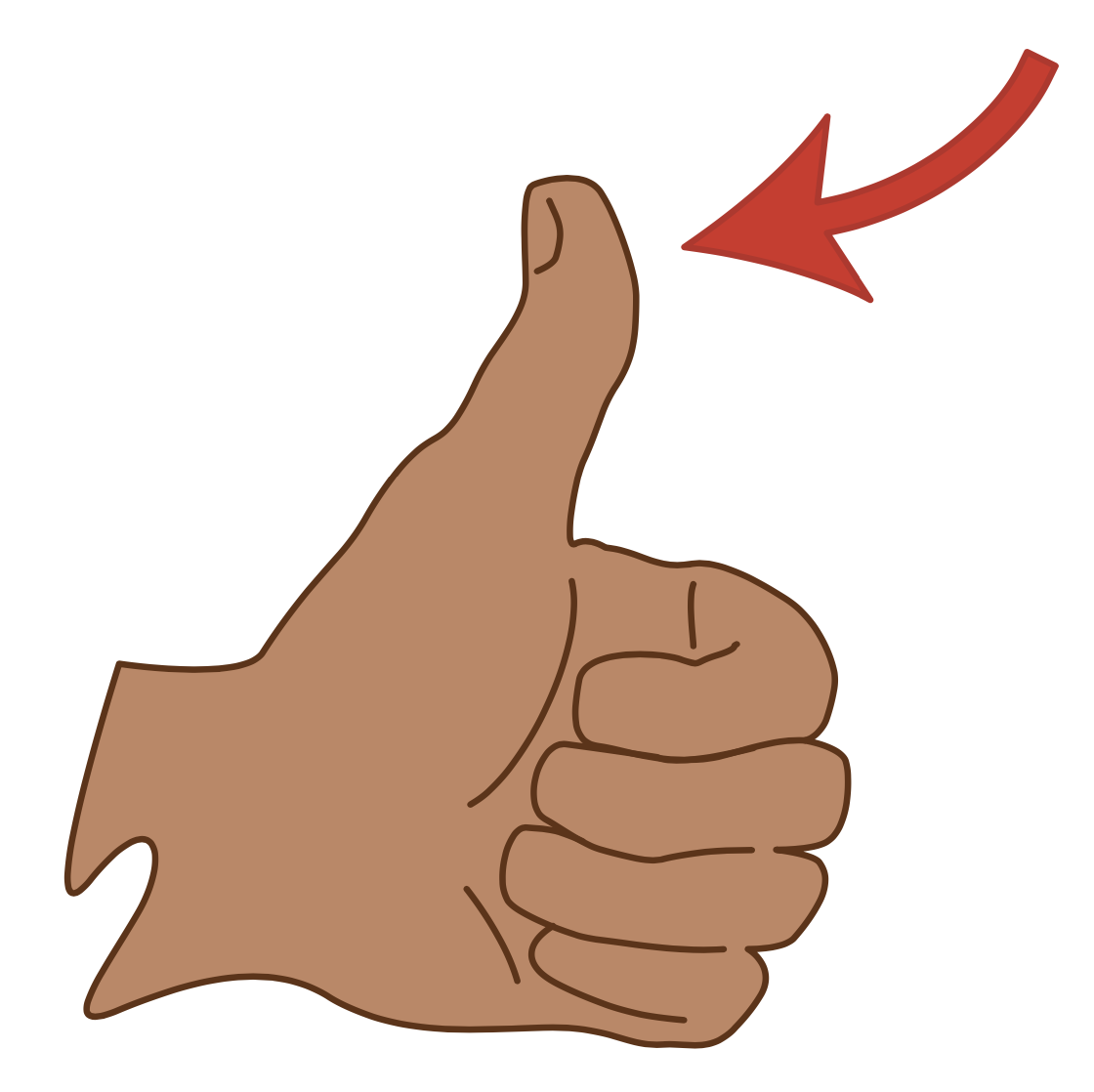 wh
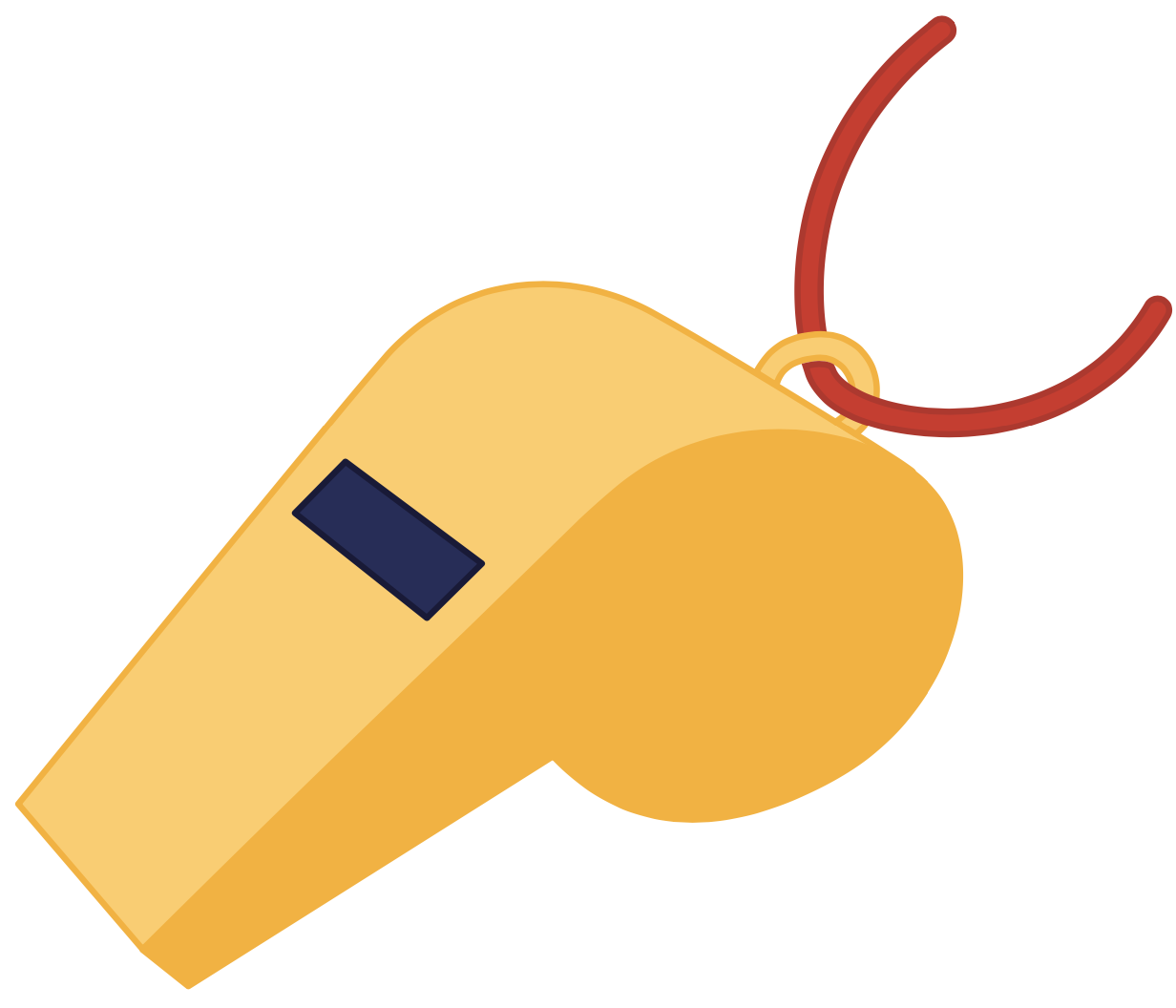 when
whip
wh
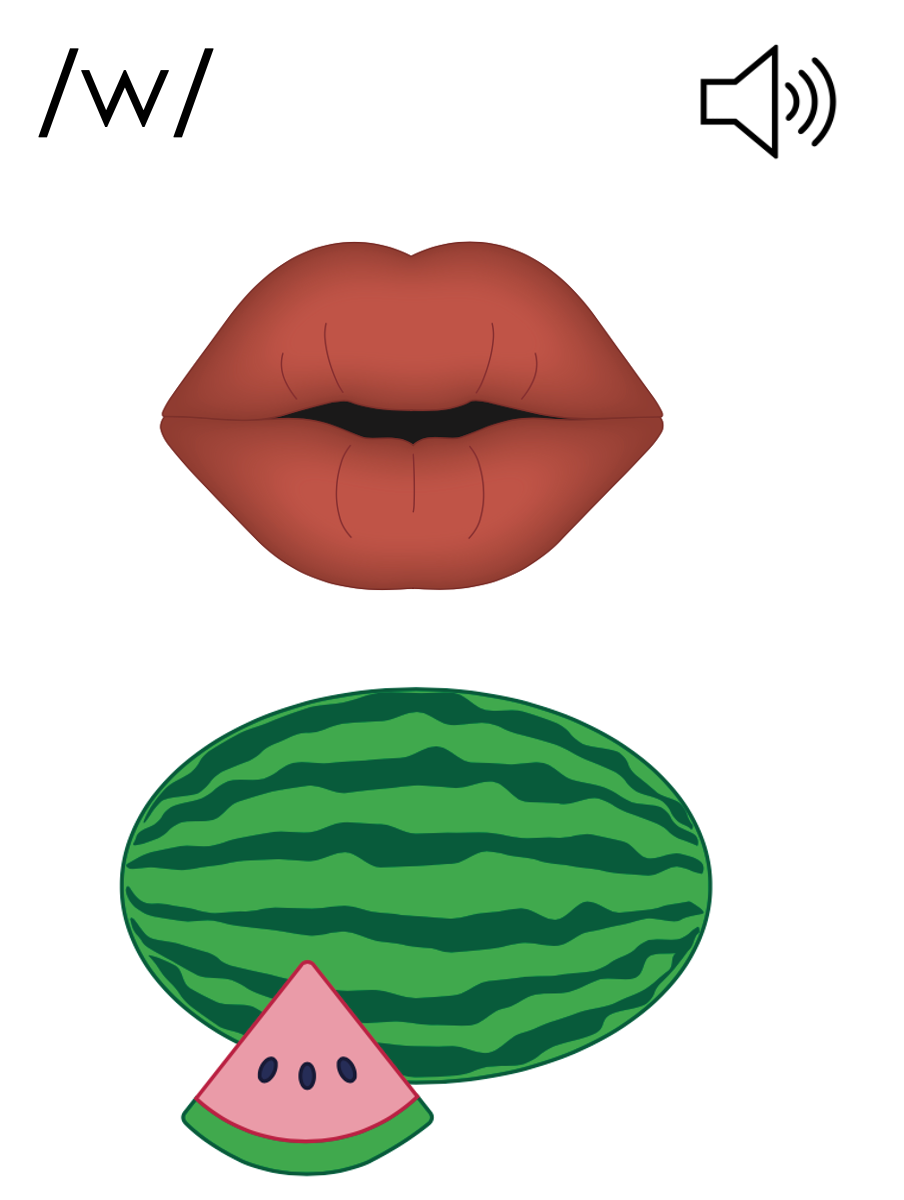 w
wh
ph
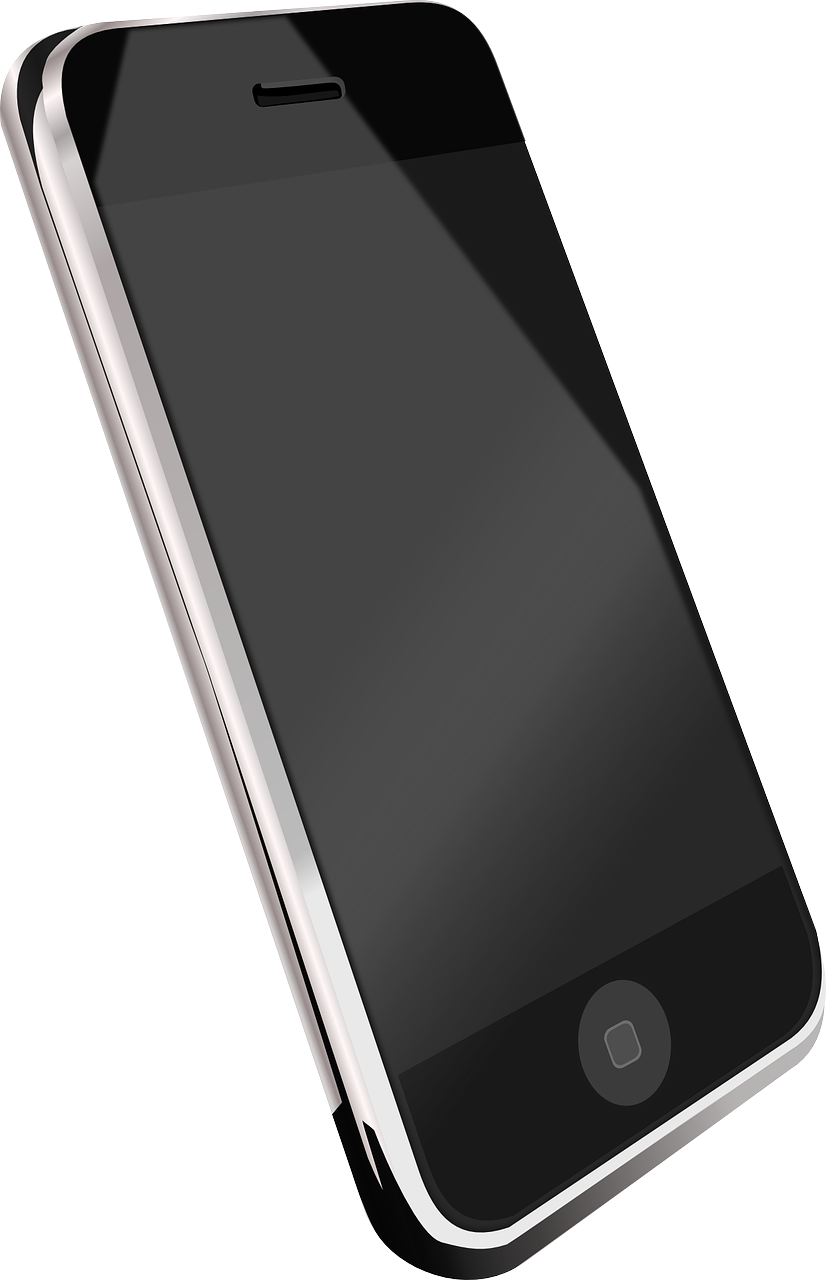 phone
Phil
ph
graph
ph
[Speaker Notes: Based on region, the pronunciation of graph can differ.
A can be pronounced with an /ă/ or /ar/

If you pronounce graph with /ar/, please note that A representing /ar/ is taught in Lesson 77 AUS.]
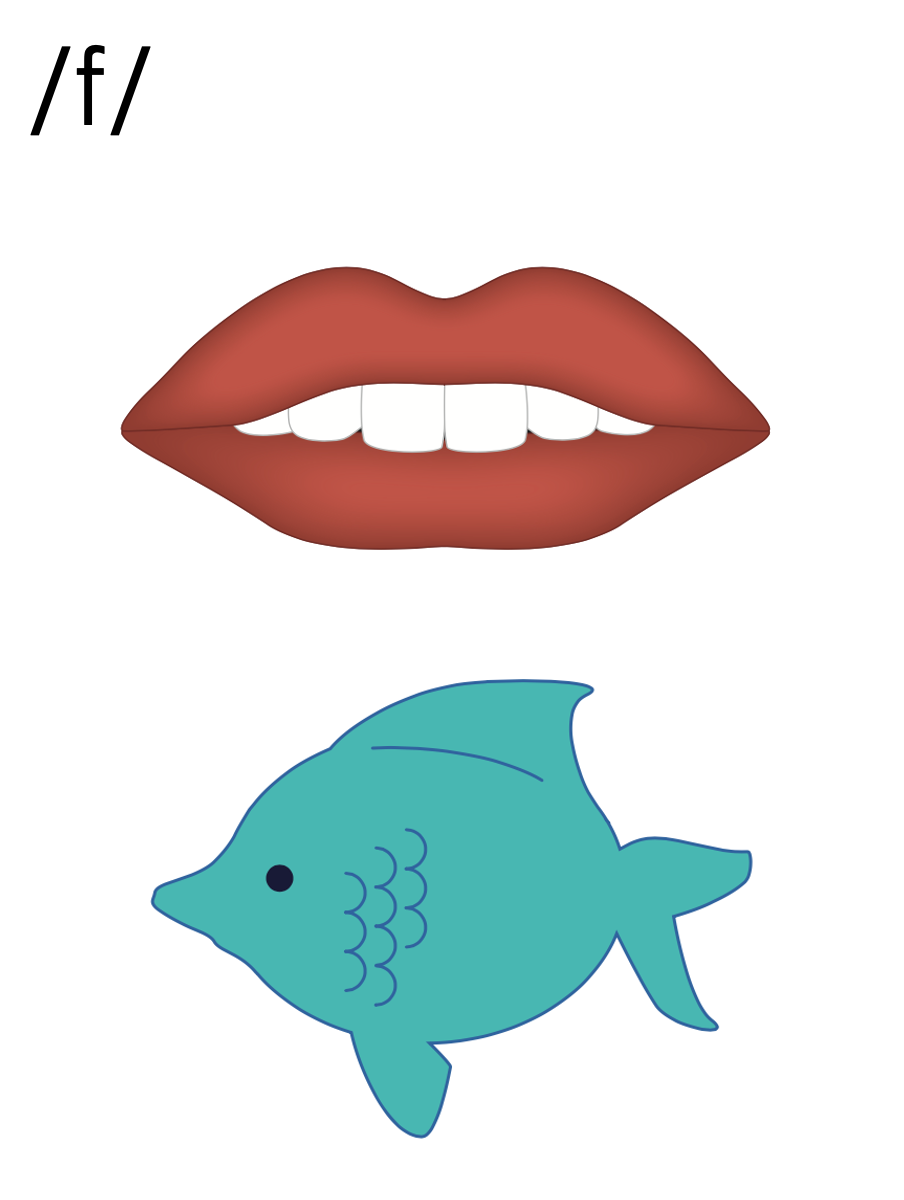 f
ff
ph
when
which
whiff
graph
[Speaker Notes: See UFLI Foundations lesson plan Step 6 for word work activity. 
Visit ufliteracy.org to access the Word Work Mat apps.]
[Speaker Notes: See UFLI Foundations lesson plan Step 7 for irregular word activities.
The white rectangle under each word may be used in editing mode. Cover the heart and square icons then reveal them one at a time during instruction.]
[Speaker Notes: See UFLI Foundations manual for more information about reviewing irregular words.]
they
[Speaker Notes: Lessons 46-113
*Temporarily irregular

EY /ā/ has not been introduced yet. 

The white rectangle under the word may be used in editing mode. Cover the heart and square icons then reveal them one at a time during instruction.]
their
[Speaker Notes: Lesson 46+

EIR represents the /air/ sound.

The white rectangle under the word may be used in editing mode. Cover the heart and square icons then reveal them one at a time during instruction.]
were
[Speaker Notes: Lessons 47-79

ER /er/ has not been introduced yet. 
The final E is silent but does not follow the long vowel VCe pattern. 

The white rectangle under the word may be used in editing mode. Cover the heart and square icons then reveal them one at a time during instruction.]
walk
[Speaker Notes: Lesson 48+

AL represents the /ŏ/ or /or/ sound.

The white rectangle under the word may be used in editing mode. Cover the heart and square icons then reveal them one at a time during instruction.]
talk
[Speaker Notes: Lesson 48+

AL represents the /ŏ/ or /or/ sound.

The white rectangle under the word may be used in editing mode. Cover the heart and square icons then reveal them one at a time during instruction.]
[Speaker Notes: Handwriting paper for irregular word spelling practice. Use as needed. 
See UFLI Foundations manual for more information about reviewing irregular words.]
Teach
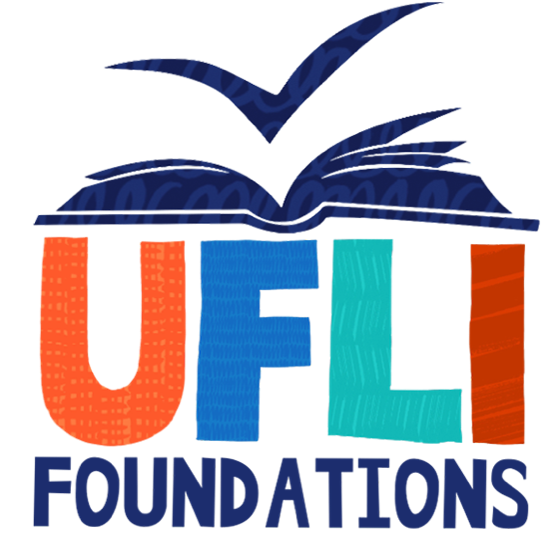 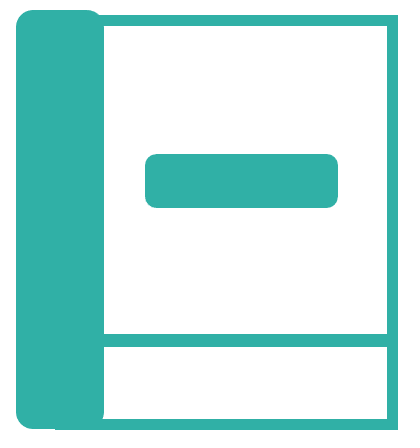 [Speaker Notes: The orange star indicates these are new irregular words that need to be introduced. 
See UFLI Foundations manual for more information about teaching irregular words.]
could
[Speaker Notes: Lesson 50+

OUL represents the /oo/ sound.

The white rectangle under the word may be used in editing mode. Cover the heart and square icons then reveal them one at a time during instruction.]
would
[Speaker Notes: Lesson 50+

OUL represents the /oo/ sound.

The white rectangle under the word may be used in editing mode. Cover the heart and square icons then reveal them one at a time during instruction.]
should
[Speaker Notes: Lesson 50+

OUL represents the /oo/ sound.

The white rectangle under the word may be used in editing mode. Cover the heart and square icons then reveal them one at a time during instruction.]
[Speaker Notes: Handwriting paper for irregular word spelling practice. Use as needed. 
See UFLI Foundations manual for more information about teaching irregular words.]
[Speaker Notes: See UFLI Foundations lesson plan Step 8 for connected text activities.]
When will we have lunch?
Would the moth munch on the cloth?
Ralph should whack the ball with his bat.
[Speaker Notes: See UFLI Foundations lesson plan Step 8 for sentences to write.]
[Speaker Notes: The UFLI Foundations decodable text is provided here. See UFLI Foundations decodable text guide for additional text options.]
On a Whim
Phil and Whit went on a walk. 
On a whim, they went to see Steph. 
She could whip them up a snack. 
She was a whiz with a whisk. 
“Which snack do you want to munch on?” said Steph.
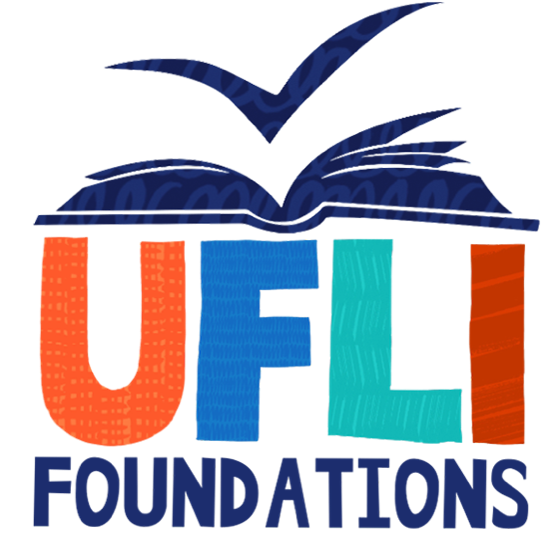 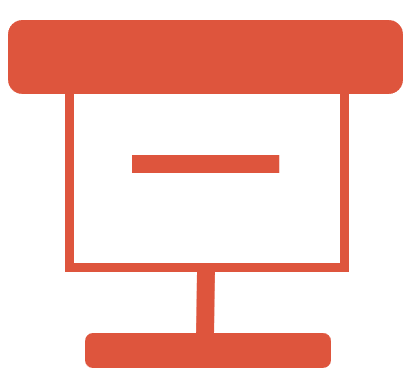 Whit would want a big snack, but Phil would want a small snack. 
“Let me have a whack at this dish,” said Steph. 
She whips up a dish to munch on. 
Phil and Whit got a whiff of the dish.
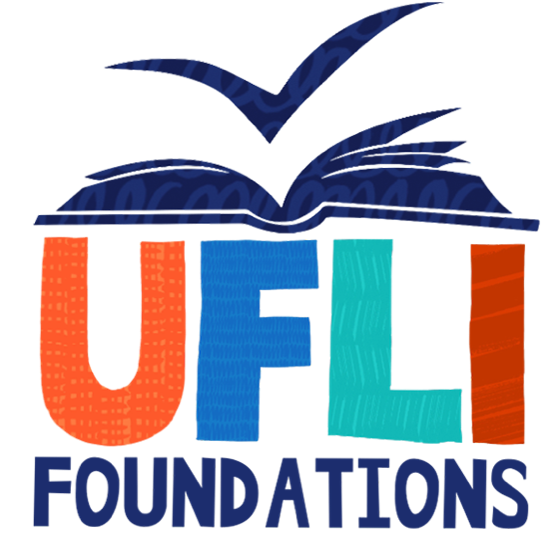 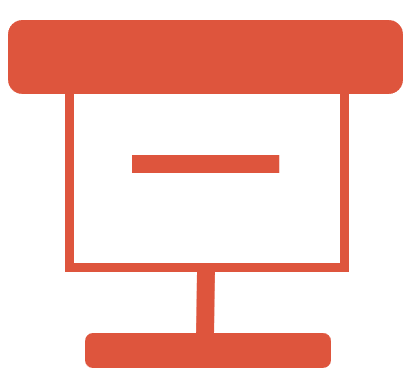 “Yum!” said Whit. 
The pals were glad they went to see Steph on a whim!
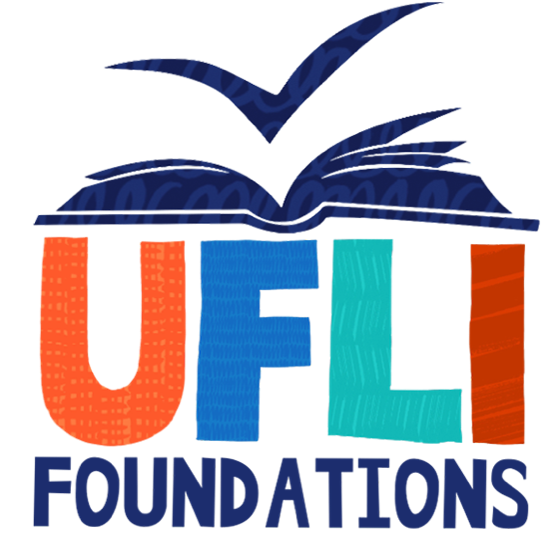 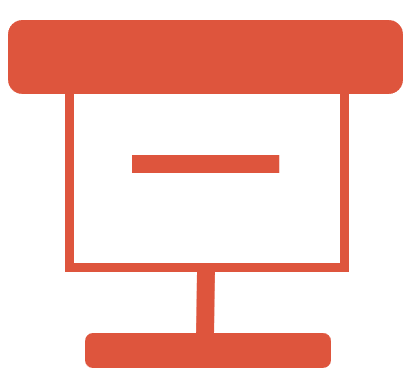 Insert brief reinforcement activity and/or transition to next part of reading block.